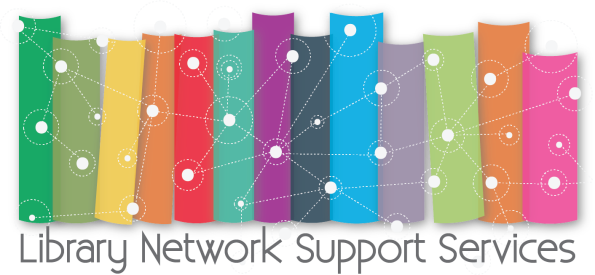 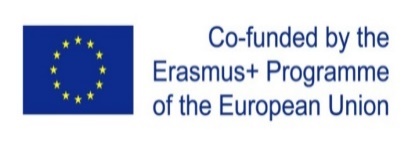 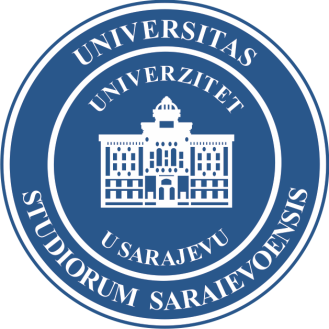 ERASMUS + Capacity Building in the Field of Higher Education (CBHE)Library Network Support Services
Zagovaranje u visokoškolskim bibliotekama i korisna savezništva 
Sarajevo, 18. 12. 2017.
Mr. Mirela Rožajac-Zulčić, Pravni fakultet UNSA
Šta je marketing?
Sam koncept često izaziva konfuziju tj. miješa se s promocijom i oglašavanjem
Ispod površine: marketing je širi pojam koji obuhvata važne strateške komponente:
Ispitivanje i evaluaciju korisničkih potreba (upitnici, fokus grupe itd.).
Planiranje i kombinaciju odgovora kako bi se one zadovoljile
Povremenu evaluaciju rezultata
Definicije
Kotler:
	"Marketing je poslovna funkcija koja prepoznaje neispunjene potrebe i želje, definira i mjeri njihovu jačinu i potencijalnu isplativost, određuje koja to ciljna tržišta organizacija može na najbolji način da usluži, odlučuje o tome koji proizvodi, usluge i programi odgovaraju izabranim tržištima i apeluje na sve u organizaciji da misle o kupcima.“
Marketing i biblioteke
Eric Morgan: Prečesto koncept marketinga ostavlja gorak okus u ustima bibliotekara. Previše ga često povezujemo s profitnim institucijama, procesima proizvodnje novca zbog novca, i nastojanjima da se ljudi uvjere da kupe stvari koje im zapravo nisu potrebne.
Marketinške prakse u bibliotekamahistorijski pristup
Arhivisti i bibliotekari “pate od smanjene vidljivosti”
U anglo-američkom dijelu svijeta intenzivnije se o uvođenju marketinga u našu profesiju govori 90-ih godina (Ujedinjeno Kraljevstvo – 1992; Kanada 1997. – rezultati istraživanja)
1970-ih počeci formalnog uvođenja marketinških strategija;
1876 – Kleindel (marketinške prakse koje su američke javne biblioteke uvodile: segmentirana i ciljana klijentela, publicitet, baneri, direktno obraćanje pismima itd.)
Bibliotečka udruženja
80-ih Public Library Association

IFLA 1997. osniva sekciju za marketing

Library trends je 1995. god. posvetio čitav broj marketingu
Pojedinačne biblioteke ili„Nevolje s marketingom”
Sporost pri usvajanju samog koncepta i praksi uprkos ovim inicijativama
Profesionalna averzija – biblioteke, arhivi i muzeji (“Branding – putting the Smithsonian’s name on items – to them is more akin to marketing J.Lo’s perfume than preserving a dinosaur”).
Nedostaci obrazovnih programa
Tradicija / inovacija ili tradicija i inovacija
4 p
Grainer: marketing je  4p – product, price, place, promotion i ako to prenesemo u okruženje javne biblioteke, riječ je o: “Proizvodi javne biblioteke su programi, resursi i usluge koje pruža korisnicima. Cijena je novac koji zajednica izdvaja za funkcioniranje biblioteke na određenom nivou, mjesto se tiče pristupa, a promocija informiranje zajednice o tome šta biblioteka ima za ponuditi.”
Rješavanje problema
“If we add value, and yet are undervalued; and if the stereotyped image of the traditional library is far removed from the reality of the modern hybrid library and information services—then, clearly we have a marketing issue to address.” Bob McKee
Novi izazovi ili kako uzvratiti udarac
Novi izazovi: informatički informacijski napredak, recesija i kontinuirano smanjenje finansiranja (uraditi više s manje novca, vremena i ljudi)
73% američkih studenata češće koristi internet nego biblioteku za akademska istraživanja (Pew Project, 2002)
Buđenje visokoškolskih biblioteka – Marketing i marketinške prakse kao sredstvo opstanka
Konvencionalni i neprofitni marketing
Kategorija neprofitnog marketinga obuhvata sve one subjekte koji ostvaruju bilo kakav proces razmjene, a koji nije obuhvaćen konvencionalnim marketingom. Ipak, jednaka temeljna načela i instrumenti su isti: razumjeti što ljudima treba u cilju da ih se uvjeri da poduzmu željenu akciju.
Dobit / društvena korist (i dobit)
Marketingom u biblioteci bavi se svako ko radi s korisnicima
Strategija
Mikro i makro plan – analiza vanjskog i unutrašnjeg okruženja, procjena slabosti i jakosti, određivanje ciljeva i zadataka, taktike djelovanja, procjena i ocjena rezultata;
SWOT analiza: pomaže u formuliranju ciljeva te ukazuje na prioritete na koje treba usmjeriti promocijske aktivnosti i pomaže u budućem planiranju djelovanja biblioteke.
Strategija
PEST (engl. Political, Economic, Social, Technological)
analiza političkih faktora (promjene u političkim odnosima, zakoni važni za djelatnost ustanove, sindikati, izbori…)
analiza ekonomskih faktora (nezaposlenost, budžet)
analiza društvenih faktora (obrazovanje, navike pri korištenju usluga)
analiza tehnoloških faktora (poboljšana dostupnost   
     uslugama kao rezultat tehnološkog napretka, 
     snižavanje troškova poslovanja korištenjem novih     
     tehnologija)
Usluge koje bi trebalo promovirati
Obrazovne usluge (orijentacioni programi, informacijska pismenost)
Referalne usluge
Pružanje obavijesti o novim naslovima
Međubibliotečka pozajmica
Korisnik
Marketing kao ključna komponenta uspjeha koja nužno ne podrazumijeva oglašavanje
Kontinuirana komunikacija s korisnicima (društvene mreže npr.)
Biblioteka na daljinu (online izvori i usluge)
Održavanje postojećih / privlačenje novih korisnika
Prepoznatljivost i poruka koja sažima funkciju biblioteke (Korisnik na prvom mjestu, The Boundless Library, Find the Future, Fund the Future, Don’t just Google)
Primjeri
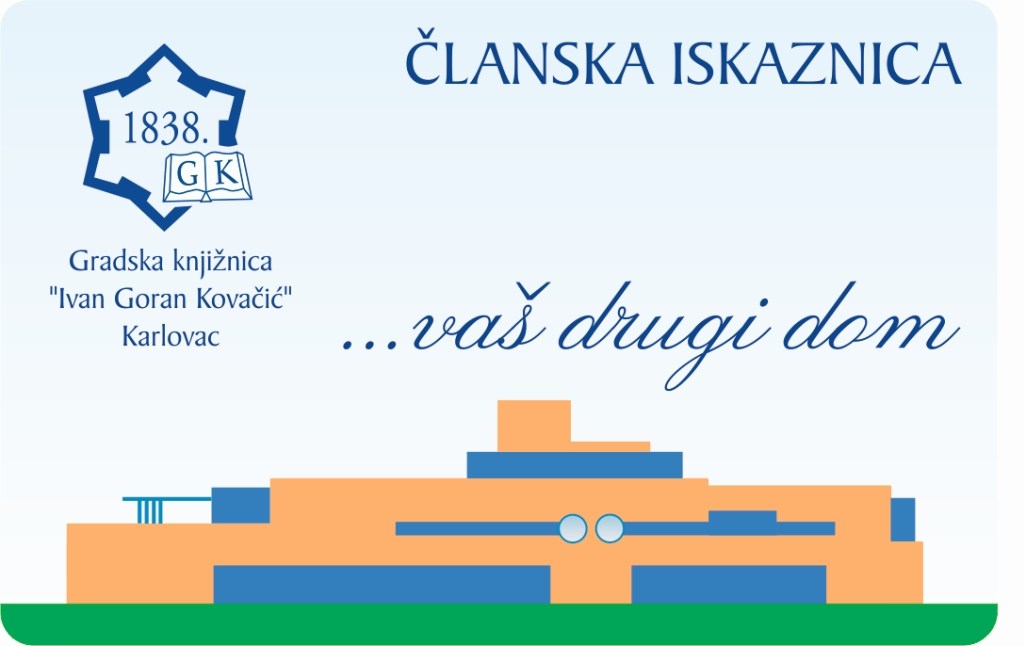 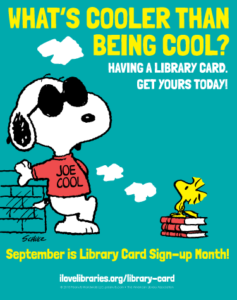 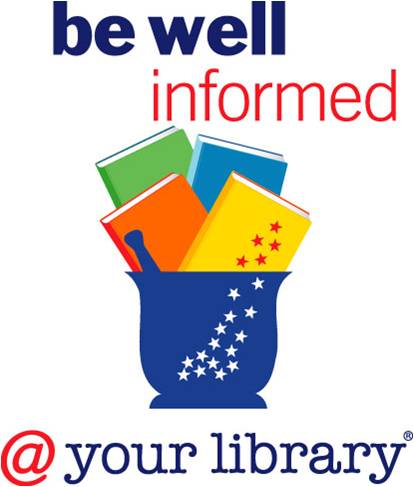 Zagovaranje i/ili nagovaranje
Zagovaranje je planiran, svjestan i održiv napor da se podigne svijest o nečemu.
Javno zagovaranje – društvene promjene
Prilikom zagovaranja koriste se različite marketinške prakse: istraživanja, promotivni materijali, partnerstva, itd.
FAZE ZAGOVARANJA
Identificiranje pitanja/problema
Odabir rješenja
Izgradnja odnosa s donosiocima odluka ili onima koji mogu utjecati na njih
Djelovanje
Evaluacija
IFLA Leaders Programme: Library Advocacy Toolkit
Gradska knjižnica je na dnevnom redu!
„Ljudski resursi”
Osoba koja zagovara interese biblioteke:
Mora vjerovati u vrijednost biblioteke
Podržavati ravnopravan pristup informacijama
Biti u stanju raditi timski
Ne mora raditi u biblioteci
Saveznici visokoškolskih biblioteka
Nastavno osoblje 
Studentska udruženja
Profesionalna udruženja
Biblioteke 

Generalno to mogu biti: korisnici, volonteri, različiti službenici, članovi vijeća roditelja itd.
Kooperacija, ne konkurencija
Selekcija partnera
Nastavno osoblje: “Sve što vi radite bit će podržano svim onim što biblioteka može ponuditi.”
Zajednički “poduhvati”: učešće i konsultacije vezane za događaje u biblioteci
Kontinuirano pozivanje na pozitivne rezultate ispitivanja korisnika, statistike korištenja
Rezultati evaluacije kao marketinški potez visokoškolske biblioteke
Biblioteka je jedina služba koja radi sa svima: studentima sva tri ciklusa i nastavnim osobljem
Internet kao novi medij, a ne ubica
Digitalizacija u službi biblioteka
“Velika mala očekivanja”: resursi, prostor, edukacija (želje mogu biti veće od potreba ili teško ostvarive)
Građa i osoblje
“Mislim da bi 'idealna biblioteka' bila ona koja nudi dostupne izvore za istraživanje. Biblioteke u BiH u pravilu nemaju casopise i novija izdanja, ili pristup bazama sa online člancima. I vrlo je važno osoblje koje radi. Ono mora biti stručno i obrazovano, sa smislom za traganjem i prikupljanjem raspoložive građe.”  Univerzitetski profesor/ica
Prostor
“Idealna biblioteka za mene je biblioteka koja ima čitaonu, elektronsku bazu podataka, gdje bi na lakši i pristupačniji način pristupio traženoj literaturi. Također bi u sklopu biblioteke trebao biti neki caffe za osvježavanje gdje bi sa ostalim kolegama razmijenio mišljenje.” Student 2. ciklusa
Prostor
Biblioteke u BiH bi bile posjećenije da imaju opremljene veće čitaonice, čime bi se omogućilo većem broju korisnika, posebno studentima, da vrše istraživanje i učenje u bibliotekama.” Mr. pravnih nauka
Kontakti
Sva dosadašnja iskustva vezana uz biblioteke su pozitivna. Posebno sam zadovoljan radom svoje matične fakultetske biblioteke i njezinih zaposlenika. Njihova znanja i kontakti su mi uviše navrata bili jako korisni u znanstvenom radu. Nažalost, zbog nedovoljnog ulaganja u biblioteku, mnoštvo resursa je zastarjelo.
							Asistent
Usluge i resursi
“Ljubaznost, pristupačnost i bogatstvo kojim raspolažu biblioteke je neprocjenjivo, a za mene kao studenta mogu uvijek pronaći ono što mi je potrebno da bih uradio ili esej ili seminarski rad na zadatu temu.” 
    Student 1. ciklusa
Istraživanje
“Studija na I i II ciklusa studija ne bih mogao zamisliti bez biblioteke. Uloga biblioteke je posebno aktuelizirana i bitna u "bolonjskom" načinu studiranja, koji pažnju tokom studija prebacuje na istraživanje, čitanje i pisanje seminarskih radova/članaka. To bi bez biblioteke bilo nemoguće.” Student 2. ciklusa
Zaključak
Zašto nama trebaju zagovaranje i popularizacija usluga biblioteke?

„Ako nam je želja ponuditi prvorazrednu knjižničnu uslugu i povećati efikasnost poslovanja, potrebno je razmišljati malo dalje od same knjižnične djelatnosti i upoznati se s metodologijom marketinga i marketinških strategija.” Marko Radigović
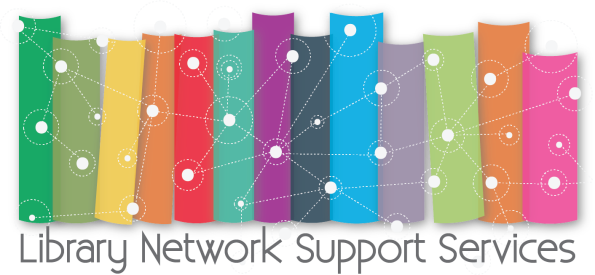 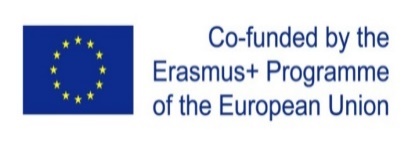 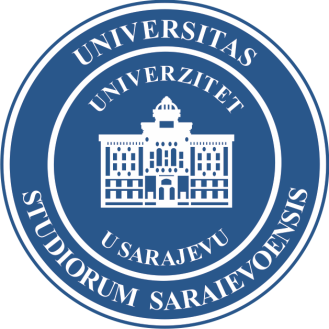 ERASMUS + Capacity Building in the Field of Higher Education (CBHE)Library Network Support Services
HVALA NA PAŽNJI!